ТОВ «ПРОМВАГОНТРАНС»
Транспортне – експедиційне підприємство. Ми розпочали свою роботу в квітні 2017 року.
2017 рік – 250 тис. тон
2018 рік – 900 тис. тон
2019 рік – 1400 тис. тон
2020 рік – 1875 тис. тон
Збільшення об'ємів перевезень супроводжувалось збільшення парку власних вагонів, на сьогодні кількість власного парку  складає 600 одиниць.

Якісна і безперебійна робота нашого підприємства безпосередньо залежить від   безперебійної роботи підрозділів АТ «УКРЗАЛІЗНИЦЯ»
У 2019 році ми зіткнулись із проблемою систематичних «антирекордів», які встановлювали наші вагони на тому чи іншому плечі, тому питання щодо участі в пілотному проекті приватної тяги  стало дуже актуальним.
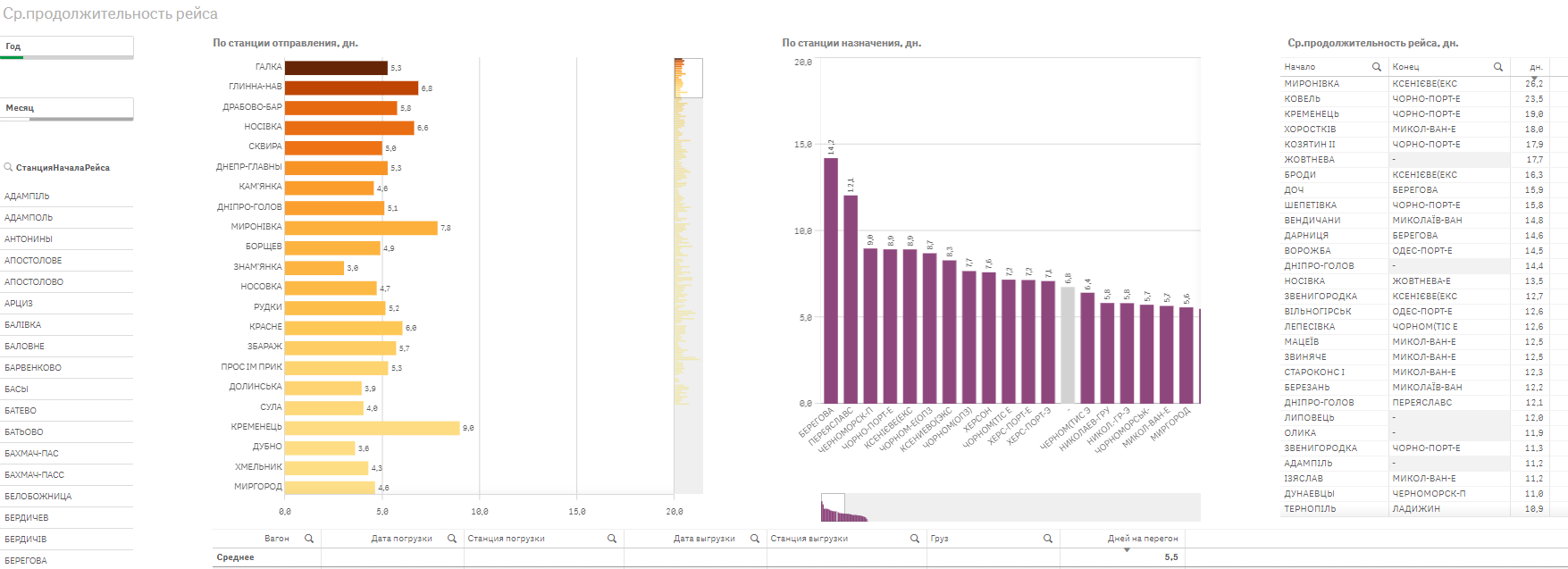 В процесі аналізу факторів, які вплинули на рішення щодо участі, в тому числі став аналіз локомотивного парку УЗ
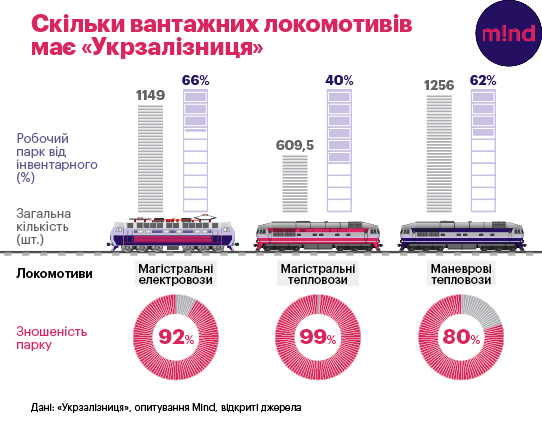 Наказ МІУ від 01.02.2021 № 29
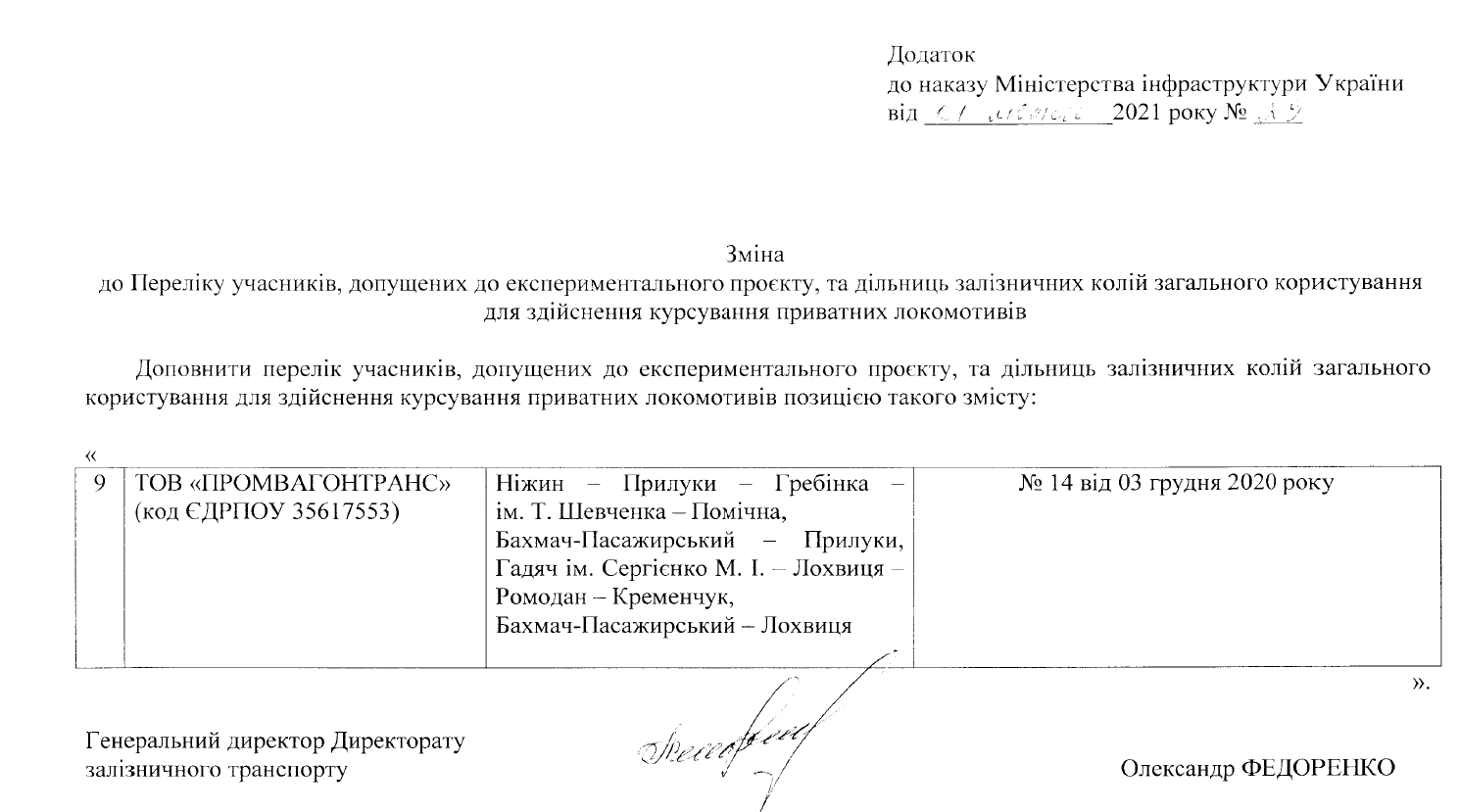 При виборі типів локомотивів ТОВ «ПРОМВАГОНТРАНС» розглядало варіанти закупівлі локомотивів серії 2М62, 2ТЭ10М, 2ТЭ116. Проте провівши тягові розрахунки, вивчивши експлуатаційні характеристики та досвід обслуговування локомотивів, нами було прийнято рішення зупинитись саме на локомотивах типу 2ТЭ116На сьогодні ми оперуємо 4-ма локомотивами вищезазначеного типу.На даний момент нами направлено на підписання договору в УЗ, договір на стадії погодження.
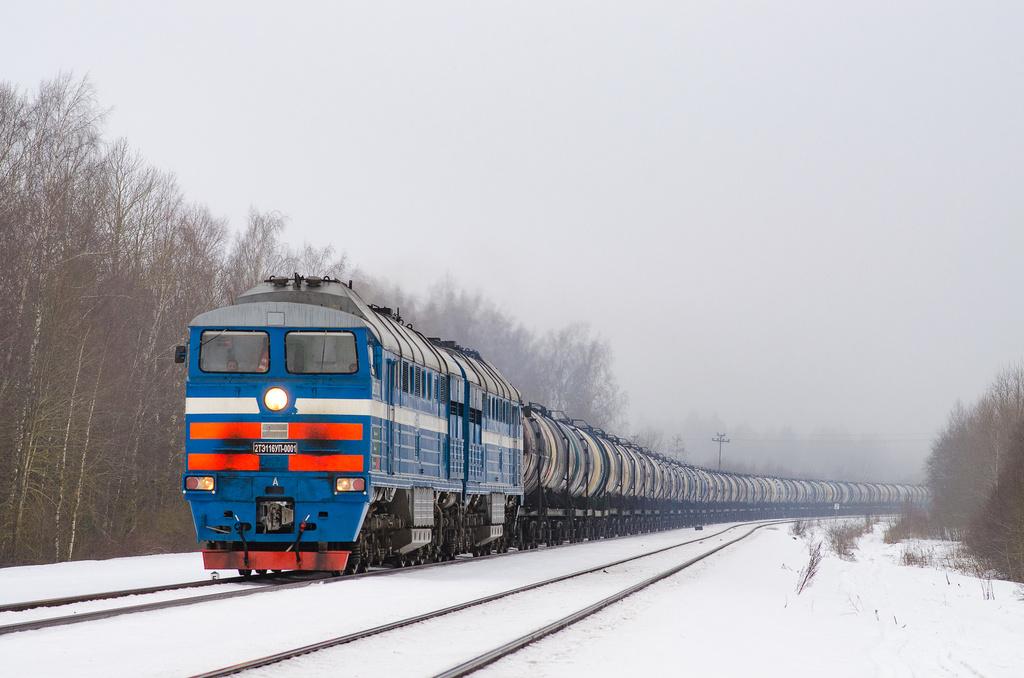 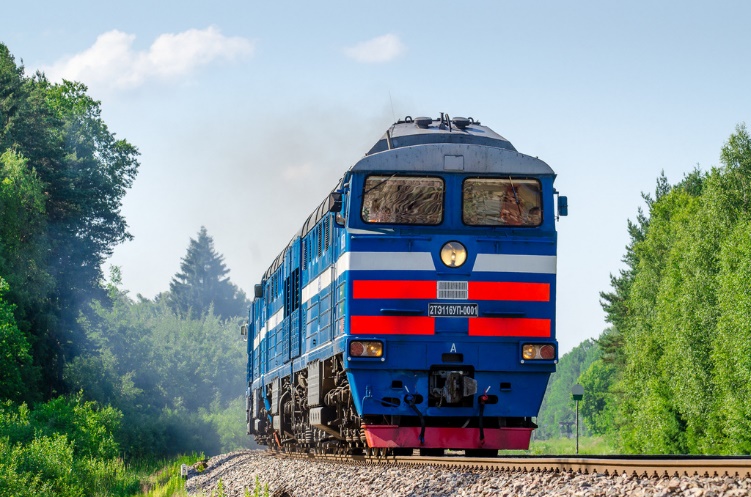 Тарифоутворення
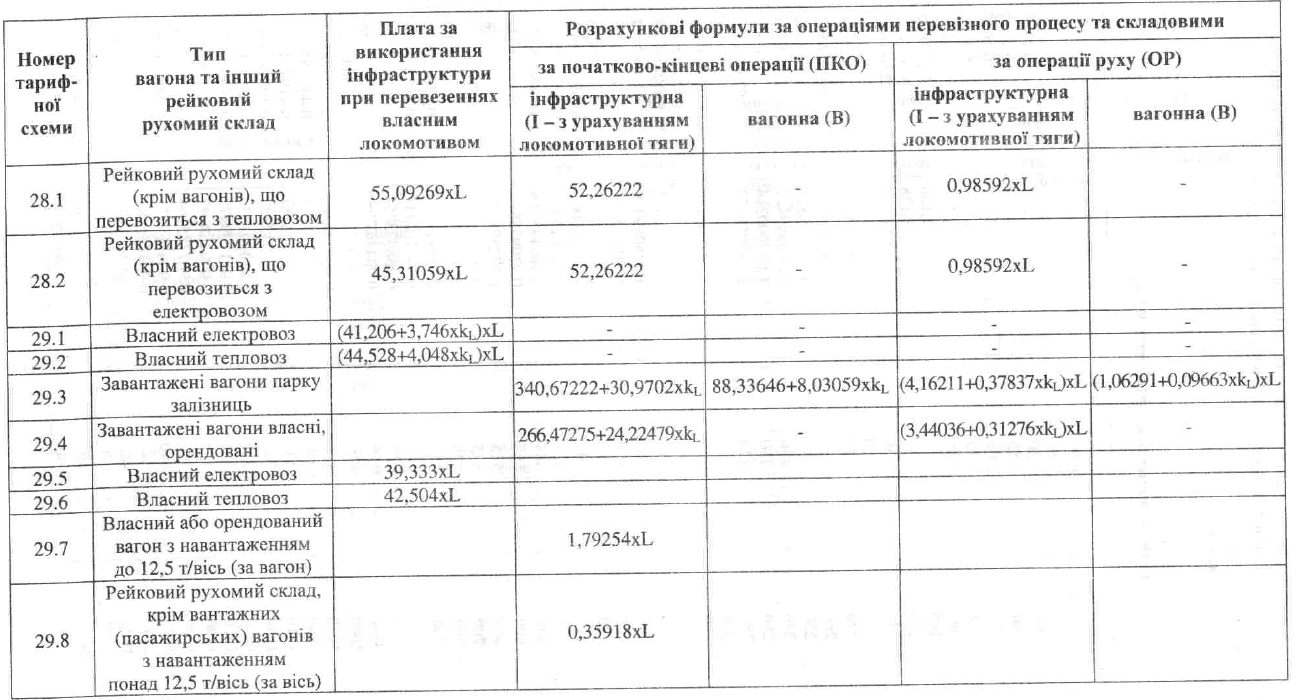 Витрати на  перевезення
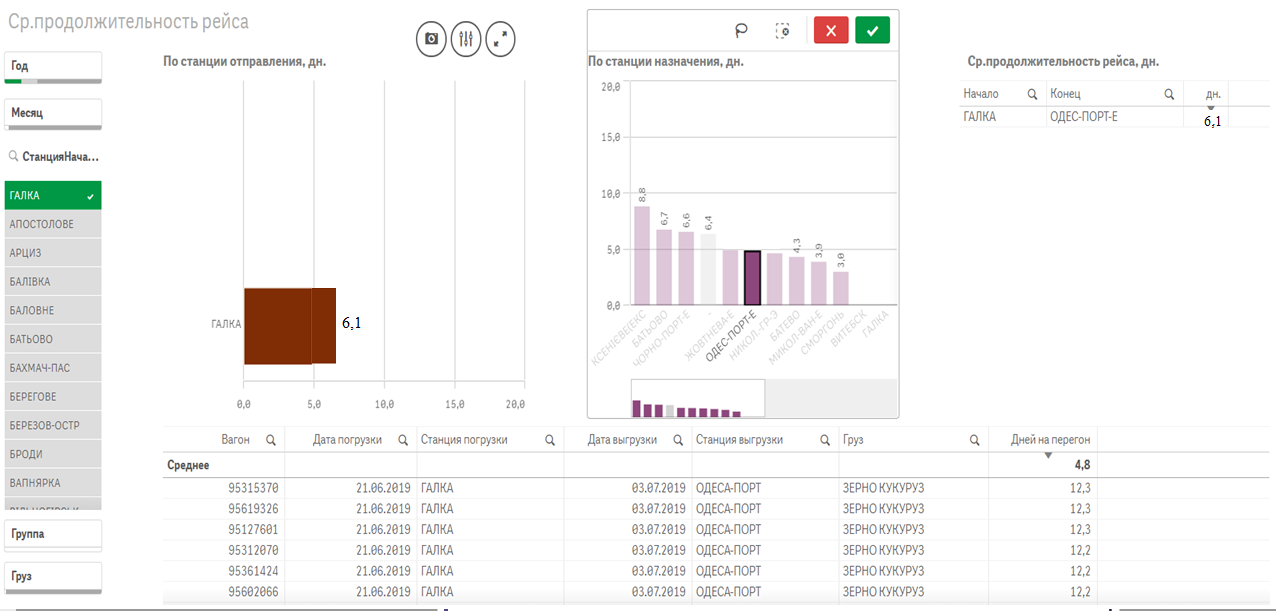 Переваги приватної тяги
1. Гарантія вчасного відправлення вантажу
2. Клієнтоорієнтованість
3. Чіткий графік прибуття
4. Швидкість доставки вантажу
5. Індивідуальний підхід до кожного клієнта